DOMINANTS OF DOMESTIC DOGS
BY :
NOR MASYITAH BINTI GHAZALEE
NUR ANIS HANANI BINTI ROBIDAN
NUR QAMARINA BINTI TUAH
NUR AKMA NADIA BINTI SUHAIMI
INTRODUCTION
METHODOLOGY
Domestic dogs are Canidae species known for their high degree of sociality  .  Living in social groups may enhance competition for highly valued resources such as food and mates . This competition can lead to conflicts that may compromise group stability and may even result in chronic stress and physical harm .
Powerpoint 
R studio 
Google (https://journals.plos.org) to get data
DISCUSSION
SAMPLE TEST : TEST ON VARIANCE
GOODNESS OF FIT TEST
CHI-SQUARE
CORRELATION
REGRESSION
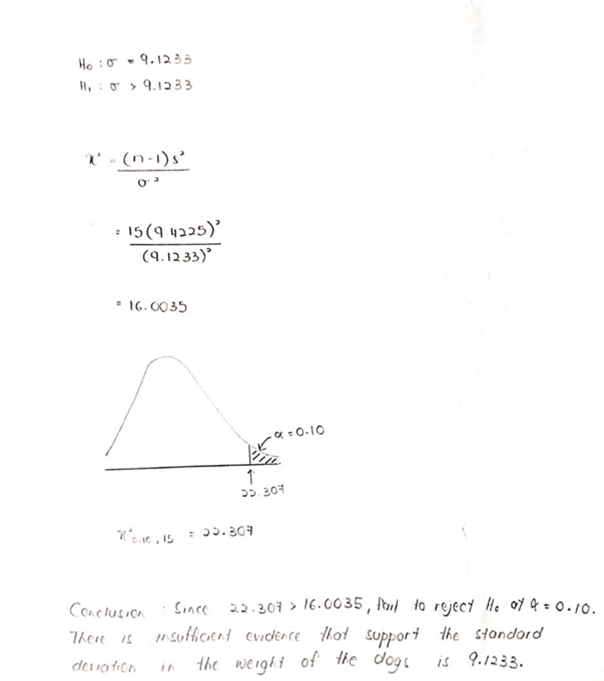 1
SAMPLE TEST : TEST ON VARIANCE


n = 16 dogs , 90% of CI ,  = 0.10
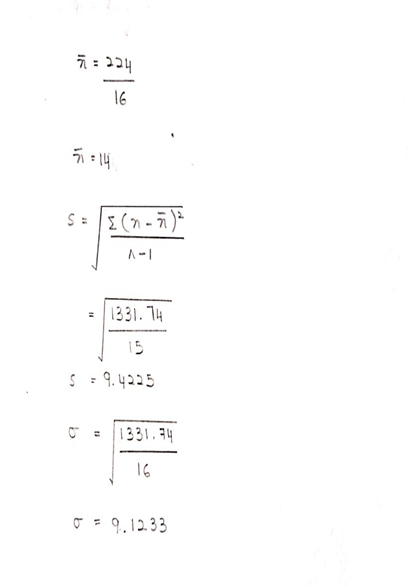 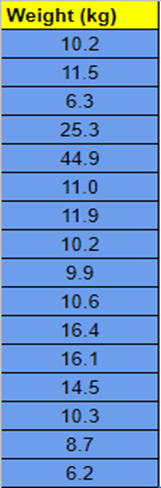 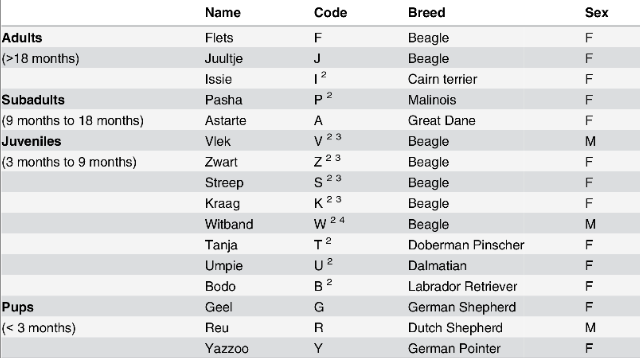 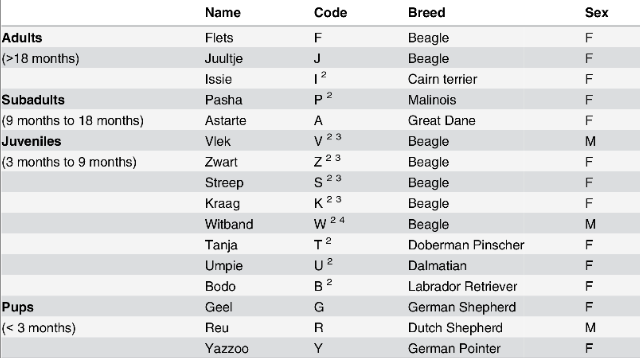 Chi-square
1
H0  :  Variables are independent
H1 :  Variables are dependent
2
r = 4 , c = 2 ,  = 0.05 , d.f = (r-1)(c-1) = 3
3
2
4
Since 1.778 < 7.815
Fail to reject H0 at  = 0.05 
There is insufficient evidence that variables are dependent.
Thus, variables are independent.
3
Goodness of Fit Test
A study was conducted on 13 female domestic dogs. Test the claim that the number of female are in equal proportion for the 10 type of dogs breeds.
1
H0 : PB = PC = PM = PGD = PDP = PD = PL = PGS = PDS = PGP
H1 : At least 1 of the proportion is different
2
= 10.5308 + 0.0692 + 0.0692 + 0.0692 + 0.0692 
+ 0.0692 + 0.0692 + 0.0692 + 1.3000 + 0.0692

= 12.3844
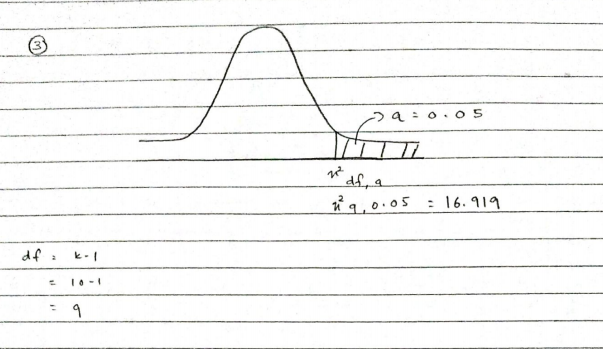 3
4
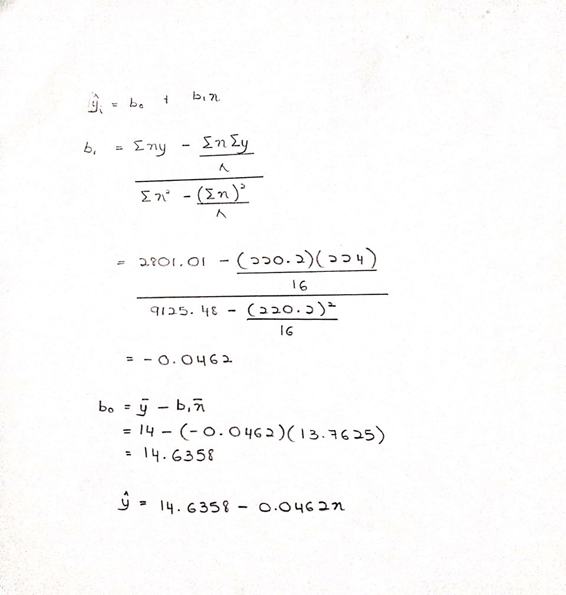 4
Regression
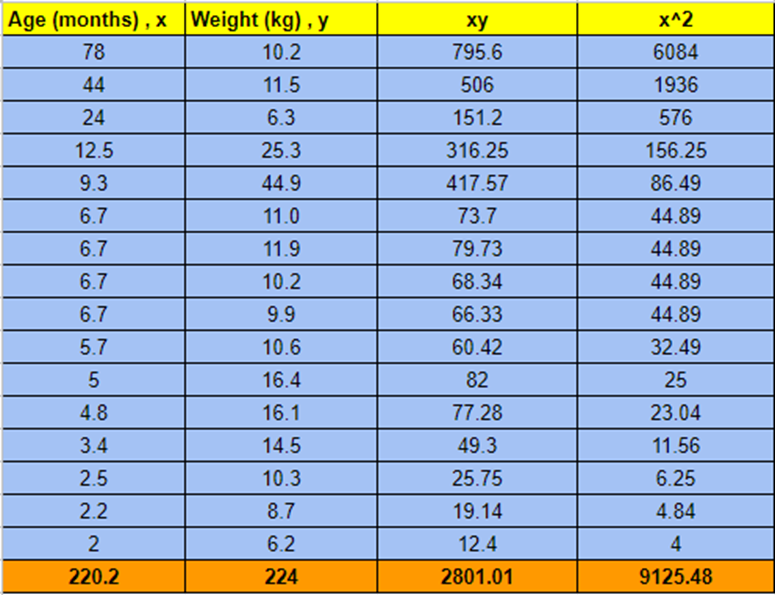 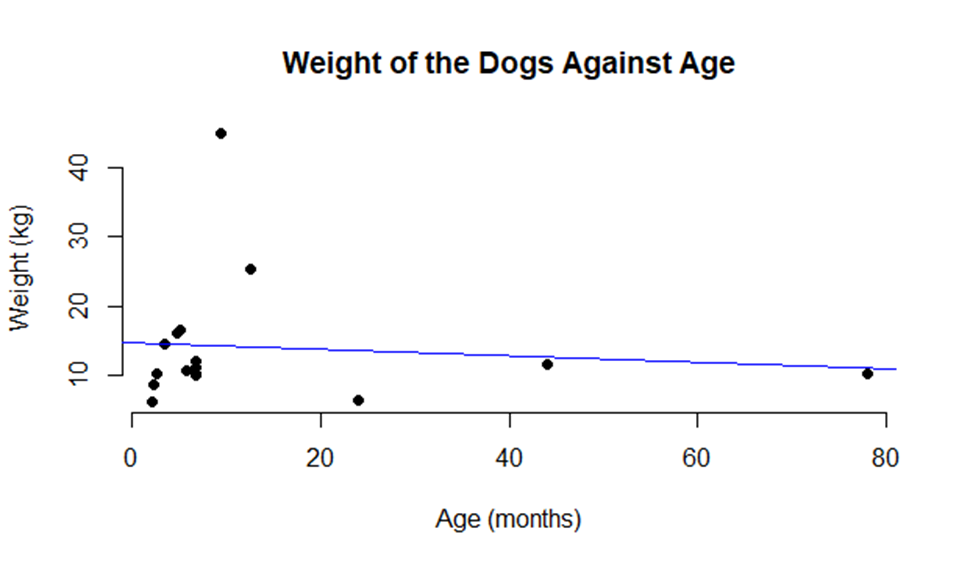 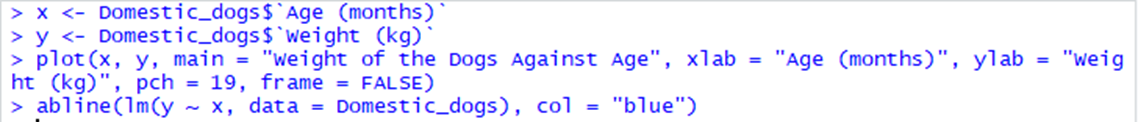 5
Correlation
r is closer to 0, therefore the linear relationship is weaker which means no correlation coefficient
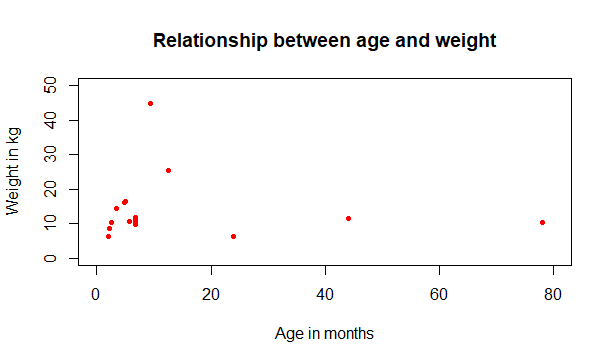 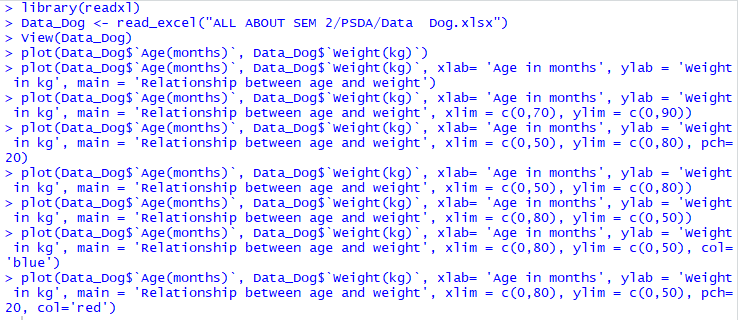 CONCLUSION
These findings are useful in correctly interpreting the relationship between dogs at the dyadic level regarding status as well as for the position in the group (rank order).
THANK YOU